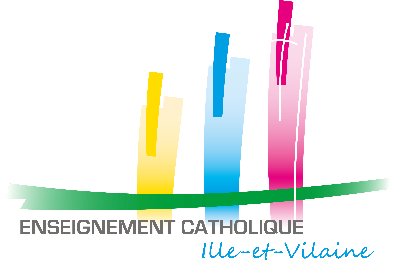 Automatiser la remontée de vos données de consommations à partir de vos numéros de compteurs
1. Sélectionnez, EFA Recherche d’une EFA
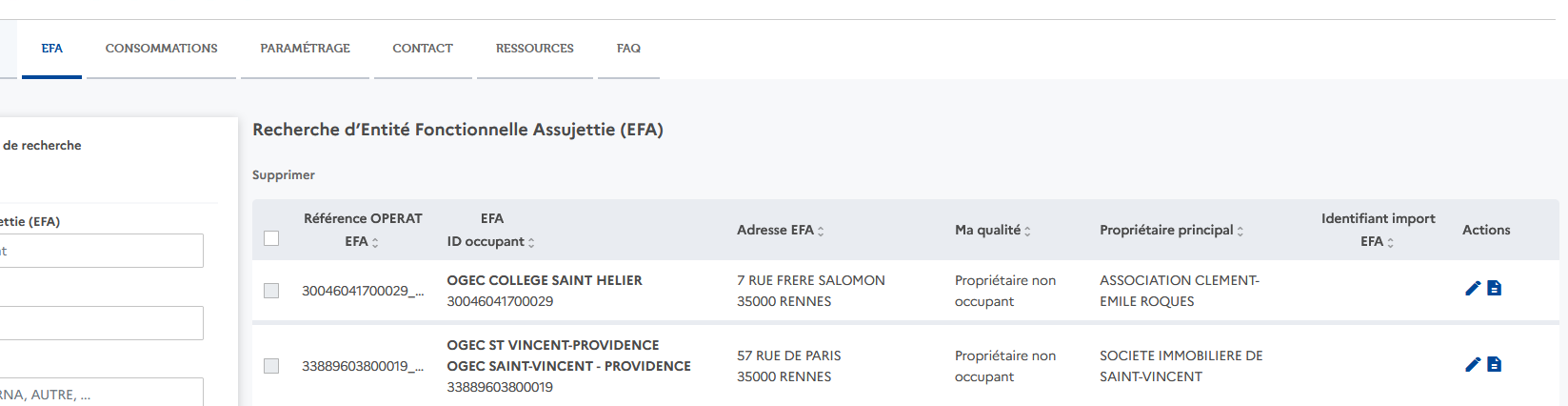 2.Sélectionnez « Appliquer » en bas à gauche, l’ensemble de vos EFA apparaissent 

3.Sélectionnez la feuille A4
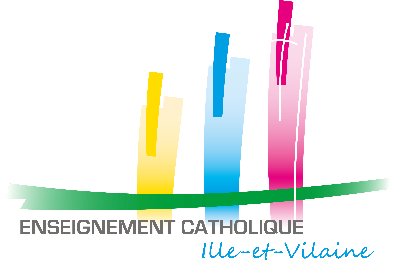 Automatiser la remontée de vos données de consommations à partir de vos numéros de compteurs
4.Vous arrivez sur la fiche détaillée de votre EFA : sélectionnez compteurs d’énergies
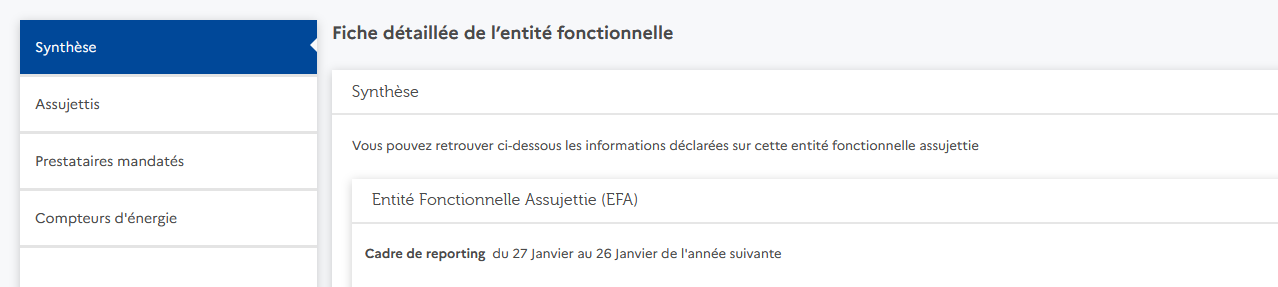 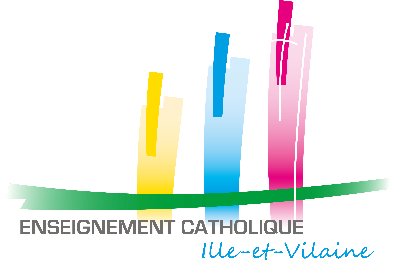 Automatiser la remontée de vos données de consommations à partir de vos numéros de compteurs
5. Sélectionnez : « Ajouter un compteur »
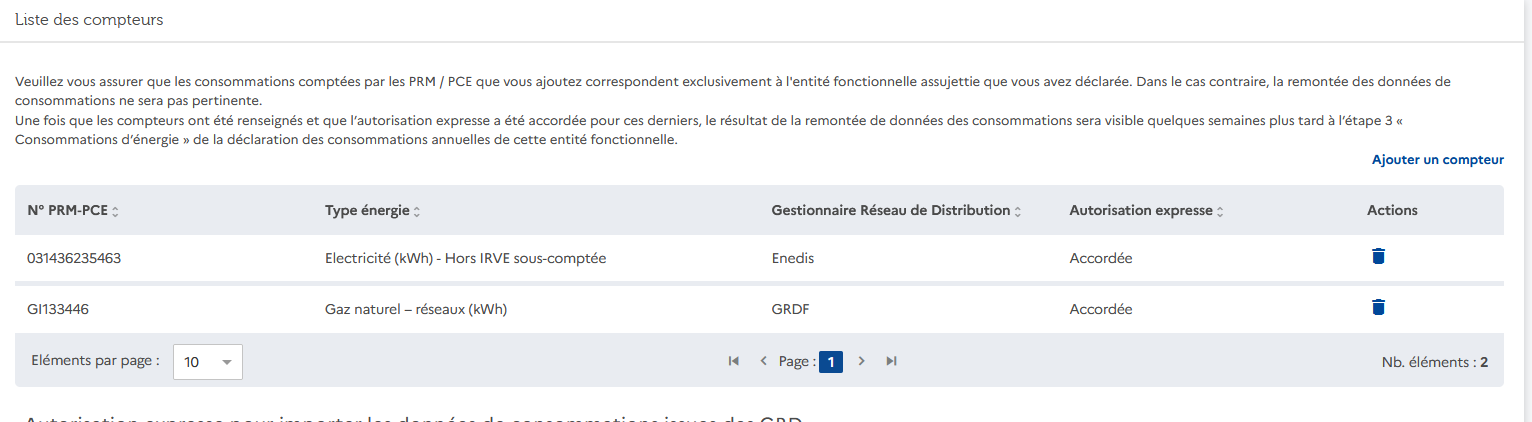 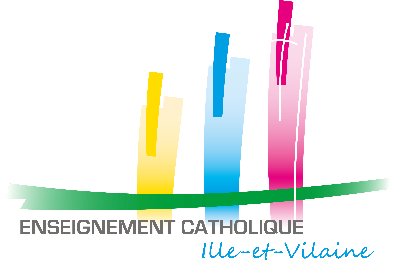 Automatiser la remontée de vos données de consommations à partir de vos numéros de compteurs
6. Remplissez les données, sélectionnez « confirmer »
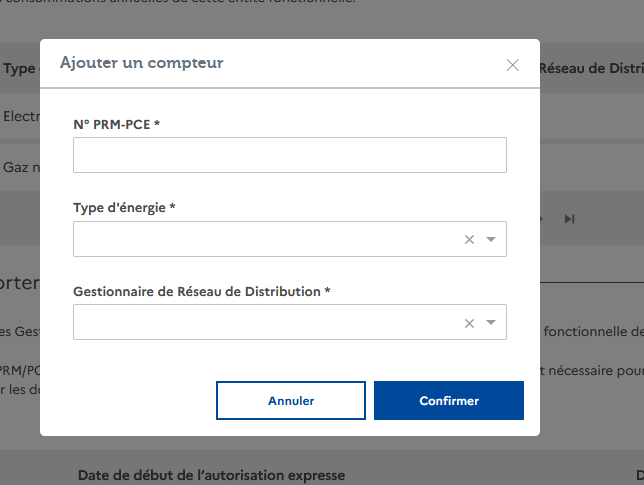 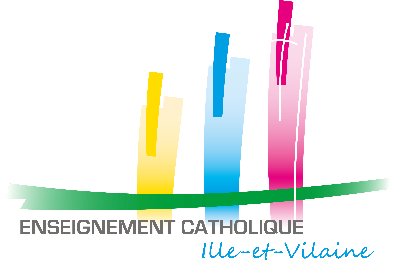 Automatiser la remontée de vos données de consommations à partir de vos numéros de compteurs
8. Autoriser l’importation des données de consommations
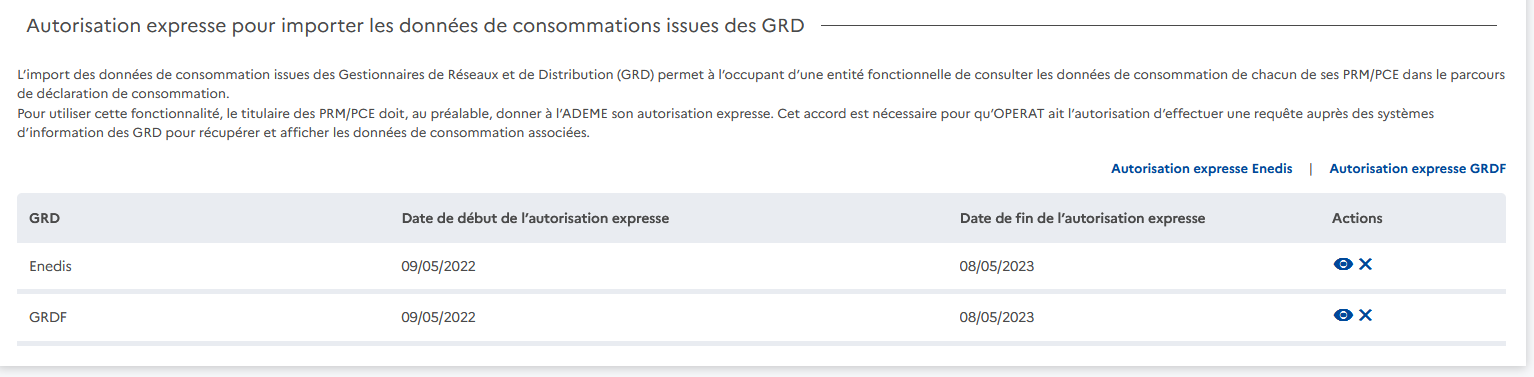 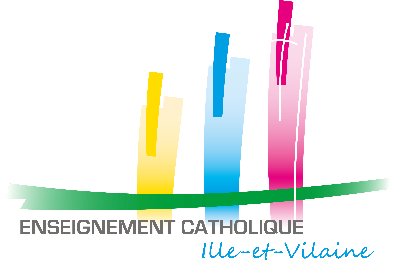 Automatiser la remontée de vos données de consommations à partir de vos numéros de compteurs
9. Déterminez une durée10.Cochez la case 11.Signez
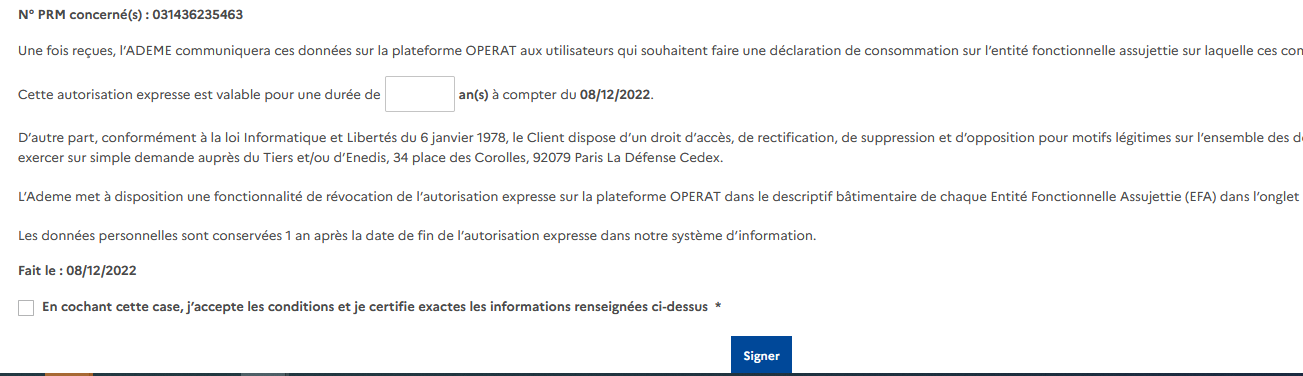